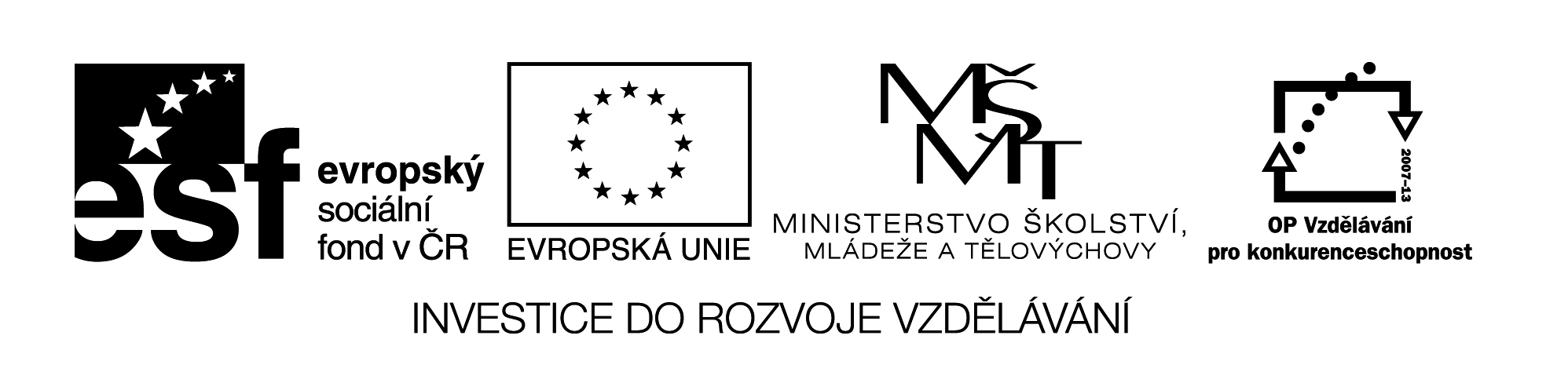 Cuerpo humano
Digitální učební materiál byl vytvořen v rámci projektu 
Inovace a zkvalitnění výuky na Slovanském gymnáziu
CZ.1.07/1.5.00/34.1088
El cuerpo
La cara
Los órganos
Enfermedades y síntomas
El cuerpo
la cabeza
la oreja
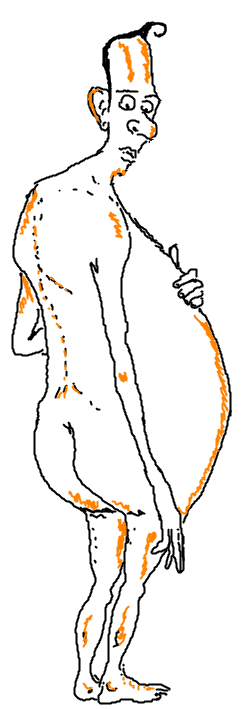 el cuello
el hombro
la espalda
el pecho
los dedos
el brazo
el codo
la barriga
las nalgas
la mano
el muslo
la rodilla
la pierna
el pie
el tobillo
La cara
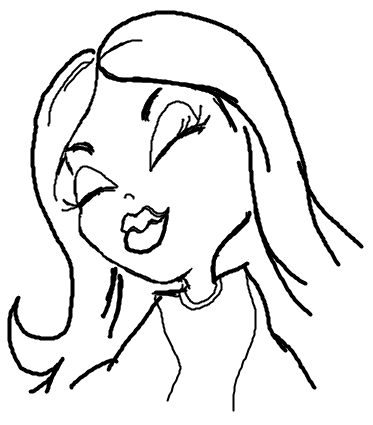 la frente
las cejas
los ojos
las pestaňas
la nariz
la mejilla
la boca
los labios
Sirve para pensar y 
organizar el cuerpo:
C
E
E
R
E
B
R
O
U
Ň
Ň
A
S
Final de los dedos:
Los órganos
H
H
U
E
S
O
Para sostener el cuerpo:
S
S
A
N
G
R
E
Que corre y es roja:
Son muy largas 
y digestionan 
La comida:
T
T
R
I
P
A
S
R
R
I
Ň
Ň
Ó
N
Son dos y sirven para
eliminar basura de la
sangre:
El órgano más grande,
Es marrón:
H
Í
Í
G
A
D
O
P
P
U
L
M
Ó
N
Para respirar:
E
S
S
T
Ó
M
A
G
G
O
Está en la barriga, 
digestiona la comida
Por dónde 
corre la sangre?
V
V
E
N
A
S
El tubo por el que
respiramos:
G
G
A
R
G
G
A
N
T
A
C
O
R
A
Z
Z
Ó
N
Late y difunde la sangre:
Sirve para pensar y 
organizar el cuerpo:
C
E
E
R
E
B
R
O
U
Ň
Ň
A
S
Final de los dedos:
Para sostener 
el cuerpo:
H
H
U
E
S
O
S
S
A
N
G
R
E
Que corre y es roja:
Son muy largas 
y digestionan 
La comida:
T
T
R
I
P
A
S
Son dos y sirven para
eliminar basura de la
sangre:
R
R
I
Ň
Ň
Ó
N
El órgano más grande,
Es marrón:
H
Í
Í
G
A
D
O
P
P
U
L
M
Ó
N
Para respirar:
E
S
S
T
Ó
M
A
G
G
O
Está en la barriga, 
Digestiona la comida
Por dónde 
corre la sangre?
V
V
E
N
A
S
El tubo por el que
respiramos:
G
G
A
R
G
G
A
N
T
A
C
O
R
A
Z
Z
Ó
N
Late y difunde la sangre:
Enfermedades y síntomas
RAEMO –
MAREO
ARRIDEA –
DIARREA
MONSIONI –
INSOMNIO
E
M
ÉTSRES –
ESTRÉS
R
S
A
C
BEIRFE –
FIEBRE
B
E
C
R
I
A
REHBAM –
HAMBRE
M
D
E
A
E
S
U
Á
N
N
EDS–
SED
TIMÓVO–
VÓMITO
A
O
D
O
L
O
R
E
S
S
SANUEÁ –
NÁUSEA
H
Ň
G
O
D
S
O
A
NASCIACNO –
CANSANCIO
M
E
R
B
E
I
F
T
N
RODOL –
DOLOR
ŇUSOE –
SUEŇO
U
I
A
I
R
N
C
REPIG –
GRIPE
S
P
RR
M
É
I
I
RECASÍFOLO –
ESCALOFRÍO
E
Ó
S
O
O
A
V